IMATATION FOR REWARDSCIENCE
CAMOUFLAGE
BY CHRISTINE RABACAL
GRADE 7 MR. DE BEER
Outline:
What is camouflage and the different types of camouflage?
Camouflage in Frogs
Camouflage in Reptiles
Camouflage in Birds
Camouflage in Fish
Camouflage in Mammals
Camouflage in  Insects, and other arthropods
What is camouflage?
Dictionary definition: To conceal something/someone with the use of disguise or protective colouring or clothing that blends into the surroundings. 
Camouflage is classified into two groups: crypsis and mimesis.
Crypsis: Trying to make animals/objects hard to see.
Mimesis: To disguise something as something else.
Most things aim for crypsis.
CAMOUFLAGE IN FROGS
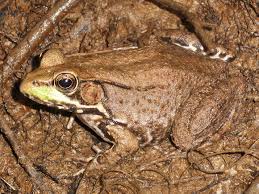 UNUSUAL EXAMPLES:
Green tree frog
Bronze frog
Bullfrog
Asian leaf frog
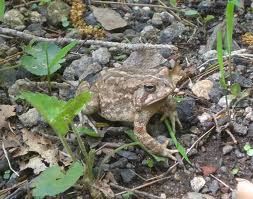 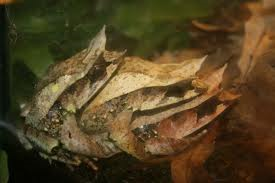 CAMOUFLAGE IN REPTILES
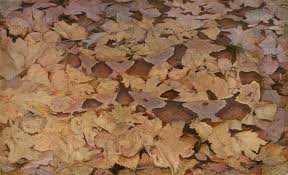 UNUSUAL EXAMPLES:
Chameleon
Snake
Crocodile
Tortoise
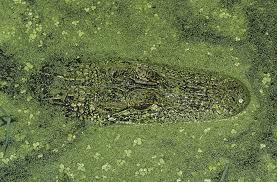 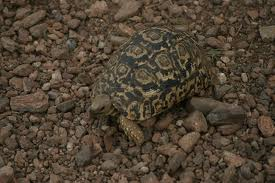 Camouflage in birds
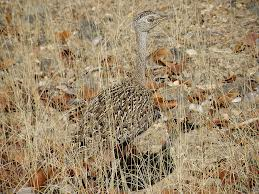 UNUSUAL EXAPLES:
Owls
Franklins
Egyptian geese
Ostriches
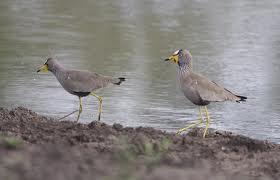 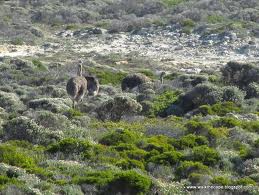 CAMOUFLAGE IN FISH
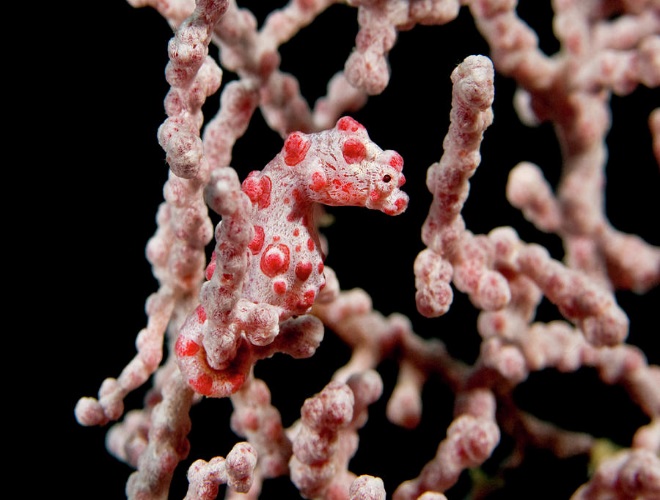 UNUSUAL EXAMPLES:
Sea horse
Octopus
Stone fish
Sole fish
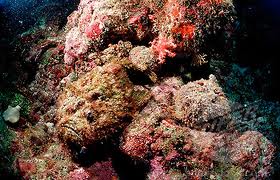 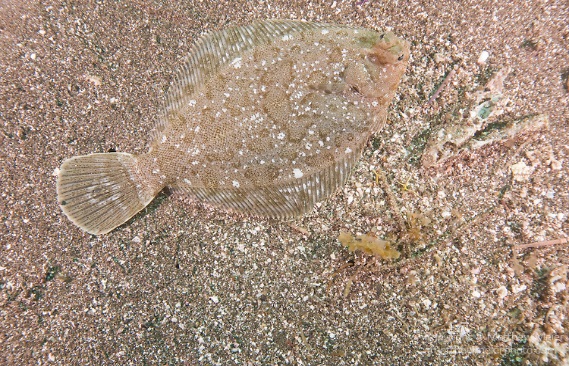 CAMOUFLAGE IN mammals
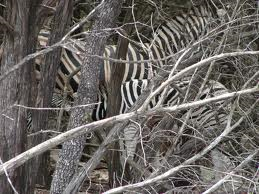 UNUSUAL EXAMPLES:
Leopard
Zebra
Giraffe
Impala
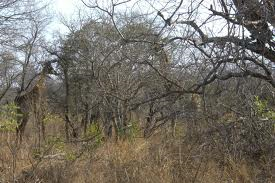 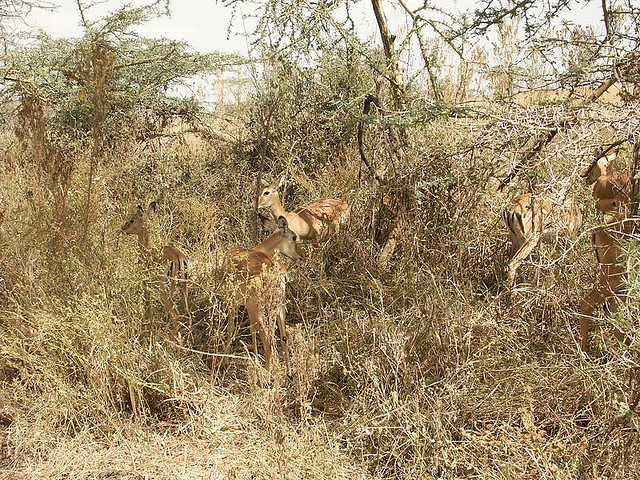 CAMOUFLAGE IN INSECTS
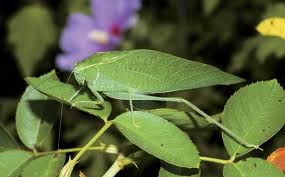 UNUSUAL EXAMPLES:
Stick insect
Grasshopper
Flower mantid
Lichen moth
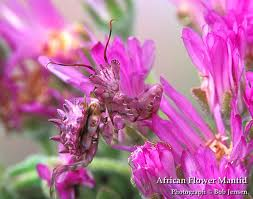 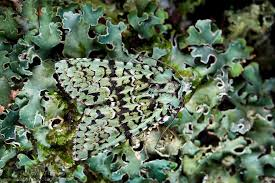 bibliography
Google search – what is camouflage?
Google search – what frogs use camouflage?
Google search – what insects use camouflage?
Google images (for all pictures on this slide show)